АЗБУКА УМЕНИЯ
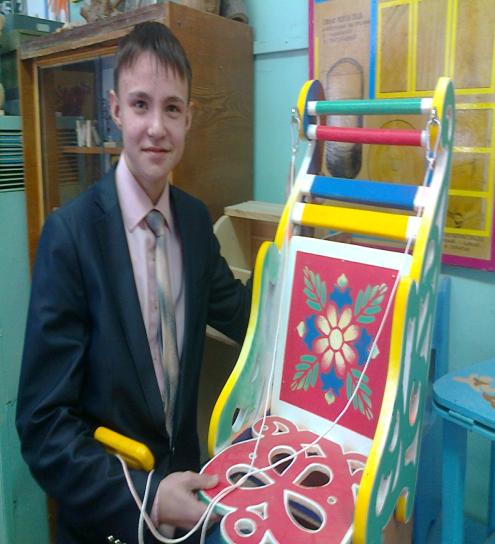 «ТРОПОЮ МАСТЕРА»
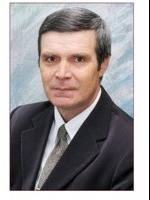 Так мы назвали четыре занятия подряд по единой теме базовой учебной программы по художественной обработке
древесины
. Как же объединить две педагогические функции – обучающую и воспитательную в условиях школьной мастерской для реализации поставленной учителем задачи: развивать творчество ребенка средствами народной художественной культуры?    Предлагаемый учителем вариант – лишь один из многочисленных путей в решении поставленной задачи.
Азбука начинается с первой буквы, итак – А :
А почему бы человеку не жить в обычной рубленой избе без всяких украшений ее снаружи и изнутри? Может и так «сойдет»? Нет. В том и заключена вековая мудрость народная, что без созидания красивого, без возможности хотя бы таким способом – от красивой вещи к красоте родного порога – не мыслили предки наши своей жизни и нам того же завещали.
Единство представлений о красоте определяло единство художественного стиля, и это, как броня, защищало народное творчество от пошлости. Преодолевая время, подлинная культура объединяет минувшее, настоящее и будущее. И безмерно право пушкинское суждение:» Уважение к минувшему – вот черта, отличающая образованность от дикости».
Красоту нельзя отделить от пользы, пользу – от красоты.
Б- будем учиться уметь создавать красивое и полезное, пройдя тропою мастера…
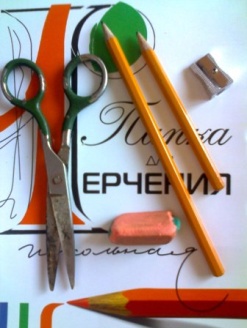 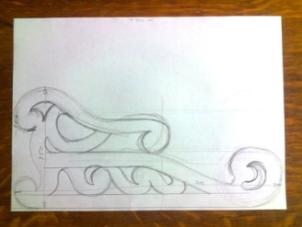 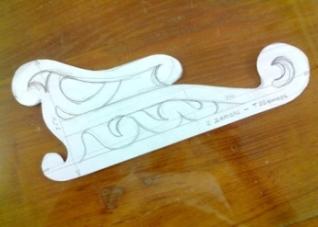 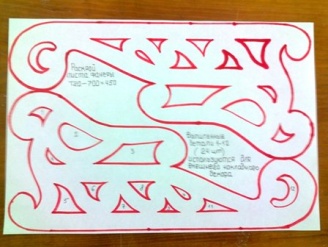 В – выполняем  рисунок по эскизу в масштабе…
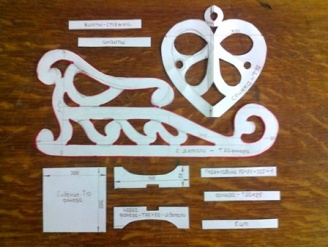 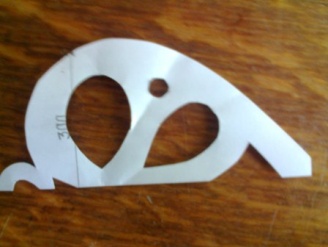 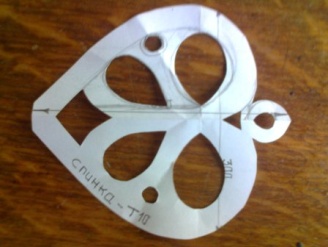 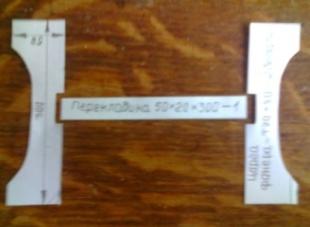 Изготовление шаблонов в масштабе остальных деталей с переносом контура на материал
( сиденье, спинка, рейки, царга…)
Г – главное – четко перевести контур рисунка по шаблону на материал…
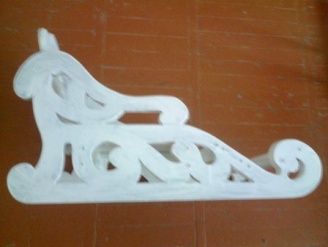 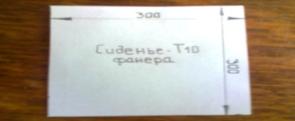 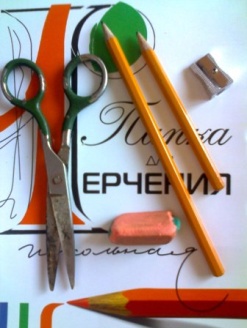 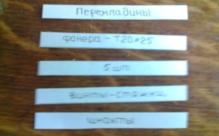 Д – дрелью просверливаем отверстия для просечного вырезания узора
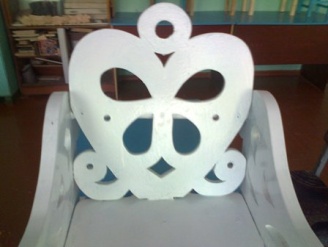 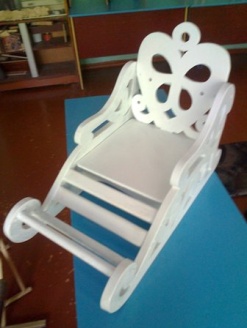 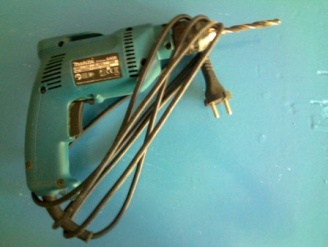 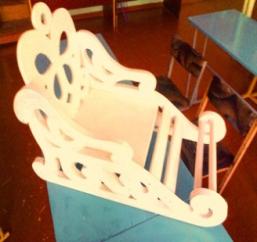 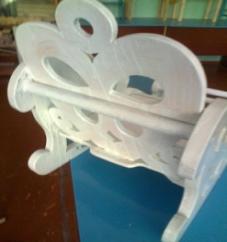 Е – есть такой инструмент – электрический лобзик. Им мы и выпиливаем контур и просечной декор на всех модулях…
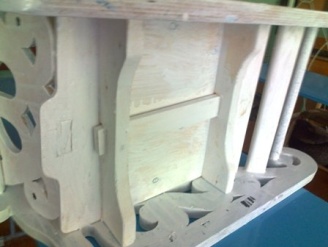 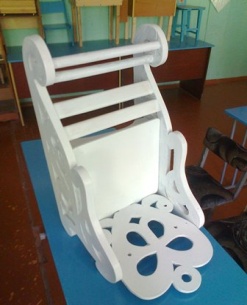 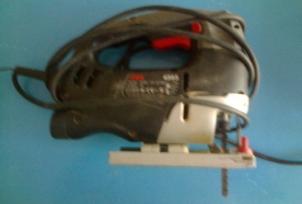 Выпиливание боковых несущих поверхностей по контуру, сверление и сквозное пропиливание декора.
  Электролобзик – по шаблонному контуру из фанеры Т20.
Ж – желательно сразу же производить черновую обработку поверхностей модулей по схеме : рашпиль-напильник-наждачная бумага
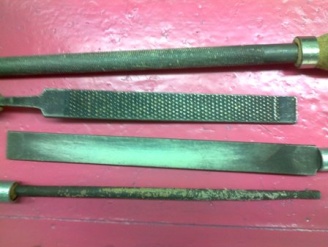 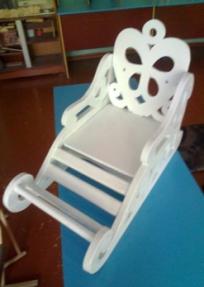 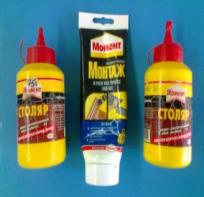 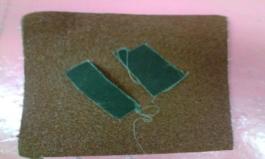 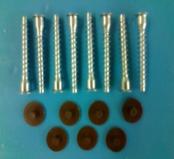 З – зачищаем и шлифуем обработанные поверхности…
И – инструмент для чистовой отделки – это шлифовальная машинка..
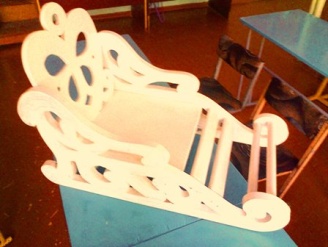 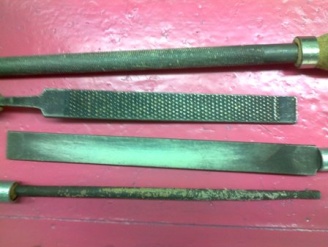 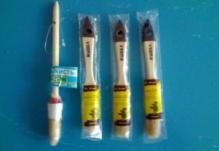 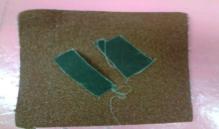 К – конструкционные детали подготовлены к сборке и мы начинаем крепеж
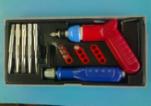 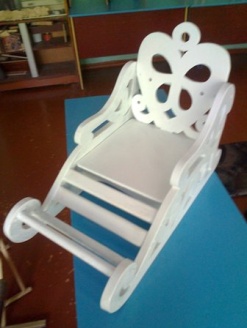 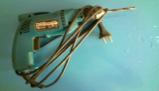 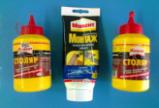 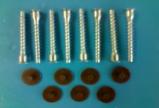 Л –любиымым методом соединения деталей в старину был метод шипового и клинового соединения, так же поступим и мы.
М – можно соединить для большей жесткости элементы основы санок с помощью шурупов - саморезов и винтов
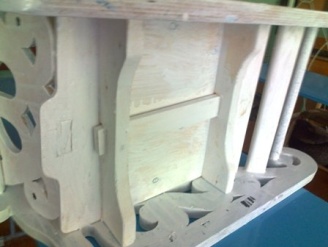 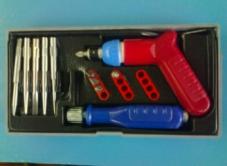 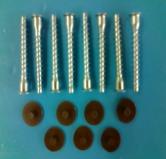 Резьбовые крепления опорных брусков под спинку.
Н – надежности нашей конструкции придаст дополнительное клеевое пропитывание соединительных щелей.
О – очень важно после высыхания клеевого слоя зачистить все стыки наждачной бумагой и прошпаклевать
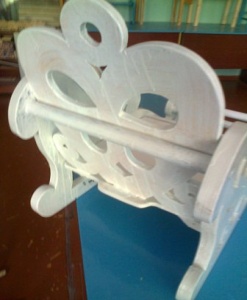 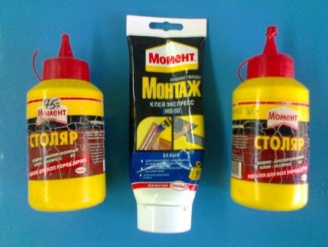 П – приступаем к декорированию поверхности.
 Р – разводим основную (белую) эмаль и с помощью колерных красителей создаем необходимую палитру цвета.
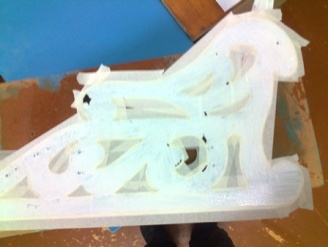 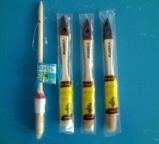 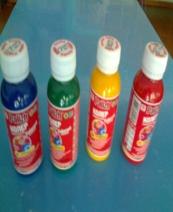 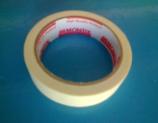 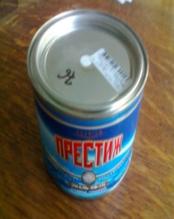 После первичной грунтовки белой эмалью ПФ-115 с помощью бумажного скотча оклеивается контур с двух сторон боковин.
С – с помощью поролоновых тампонов через трафаретную сетку наносим фоновый и орнаментальный цветовой декор по плоским поверхностям лицевой стороны санок
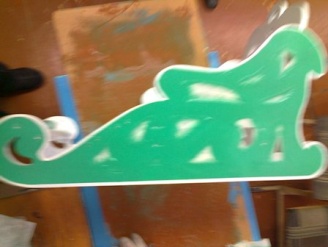 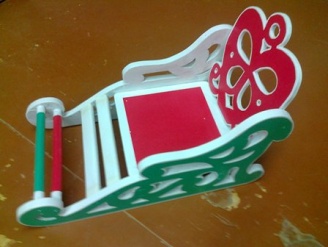 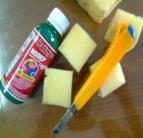 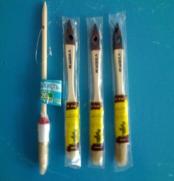 Т – теперь, после снятия трафаретных полос, зачистим от возможных затеков
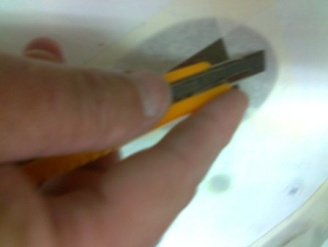 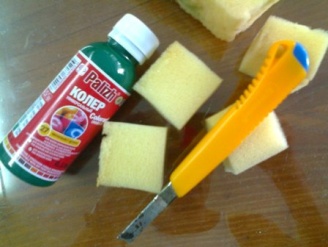 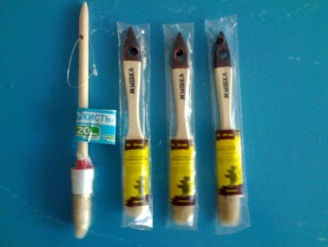 Чистовая отделка поверхности после покраски и красочного декорирования.
У – у нас осталась одна деталь – присоединить с помощью зажимов транспортировочный шнур (он у нас съемный)
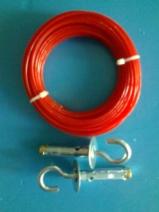 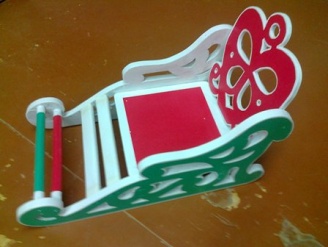 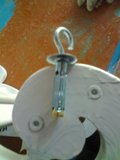 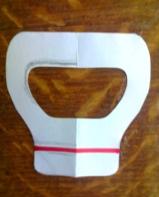 Присоединение к санкам креплений для  перевозки и цветного шнура
Ф – фон и кромки декорируем с помощью аэрозольного баллончика сближенным цветом
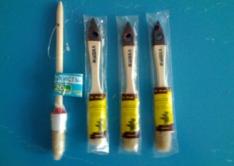 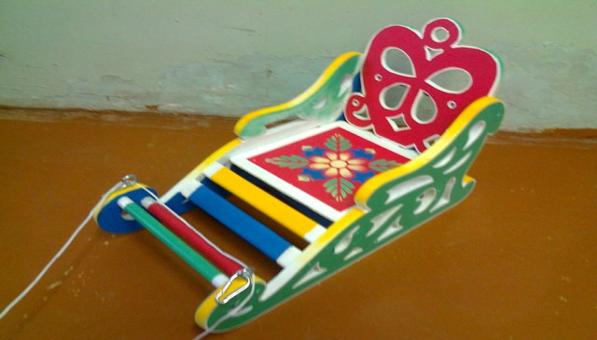 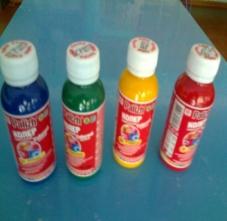 Необходимо помнить, что основным поверхностным цветом изделия может быть только один. Остальные цвета (но не более трех) используются для декора и окрашивания мелких деталей.
Х – хорошо (в 3-4 слоя) пропитываем всю поверхность изделия лаком, особенно область полозьев и даем просохнуть
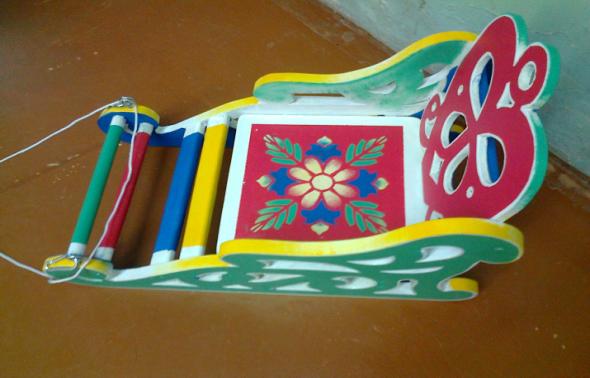 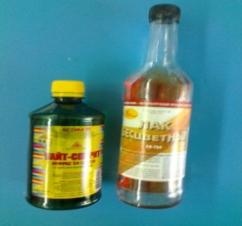 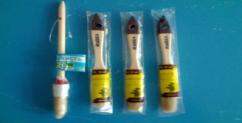 Окончательное внешнее лакирование поверхности изделия.
Ц – цель достигнута – у нас все получилось!
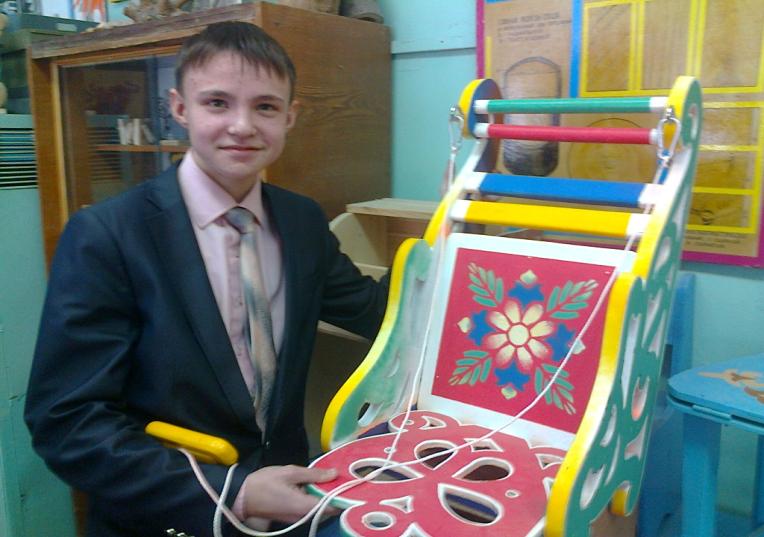 Ч – человек всегда стремился к созданию удобных, красивых и полезных вещей…
Чтобы создавать полезное и красивое – необходимо пройти тропою мастера
Чтобы пройти тропою мастера, необходимо по крупиночке, вдумчиво и серьезно этот путь постичь через упражнения и поиск…
Ш – школа имеет такую возможность – на уроках и во внеурочной творческой деятельности предоставить ученику возможность творить и создавать такие вещи, проходя через навыки и умения тропою народного умельца
Щ – щепки после работы не выбрасываем. Они нам пригодятся на следующем занятии для создания… Но это уже совсем другая история
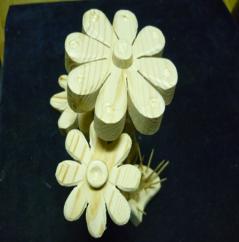 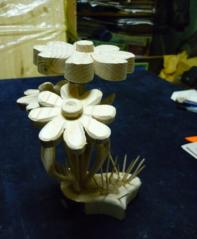 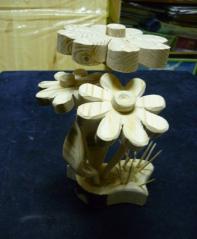 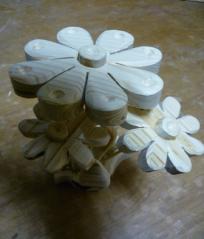 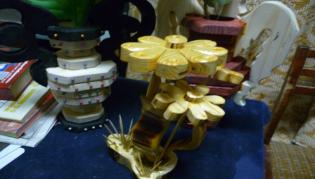 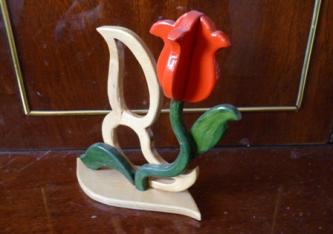 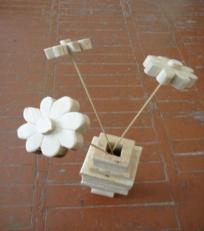 Э – это и есть тот путь сотворчества и созидания, который учитель проходит вместе со своим воспитанником
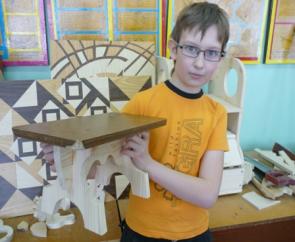 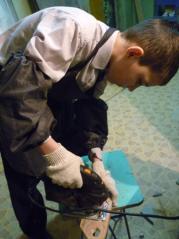 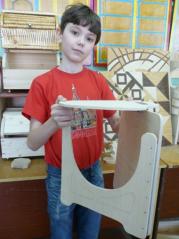 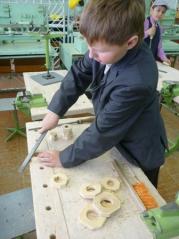 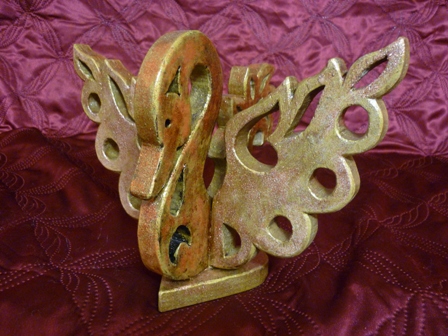 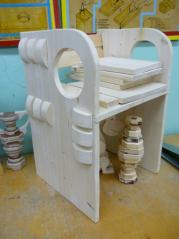 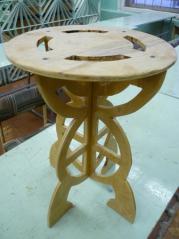 Ю – юноша тогда становится настоящим гражданином своей страны, когда по принципу «от красоты» родного порога он стремится сделать в конечном итоге краше свой город, свою республику, свою большую Родину - Россию
Вот вкратце маленький рассказ о большом пути по решению очень большой и актуальной проблемы. Всё вроде бы получилось и можно на этом остановиться. Нет! Остановки не будет. Будет продолжение и не раз, а, видимо всю жизнь придется искать и находить. Находить ответы на вопросы, поставленные самой жизнью, решать их и стремиться нашу жизнь сделать хоть чуточку добрей, светлей и краше. Мудрость народная и многовековой талант творчества человечества меня этому научил, поэтому с большой буквы заявляю: 
ОСТАНОВКИ НЕ БУДЕТ !
Главный вывод – помнить и умножать мудрость предков;

Второе – всегда проходить тропою мастера, если хочешь постичь суть творчества, весь путь – от начала до конца

 Третье – всё новое – это хорошо забытое старое. Помнить и умножать традиции своего народа

 Четвёртое – создание удобной , полезной, практичной, красивой, экологичной и недорогой вещи своими руками – это даже настоящая гражданская позиция

Пятое – Тот, кто в жизни красивое сделал хоть раз, плохо сделать уже никогда не захочет!
Я –  уверен, что ученик, умеющий творить и создавать прекрасное своими руками – это и есть будущее нашей Родины!
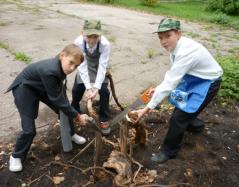 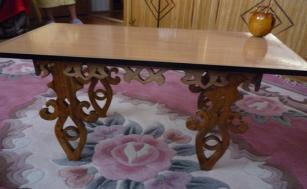 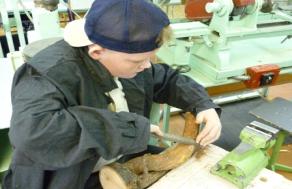 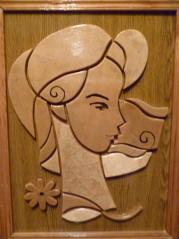 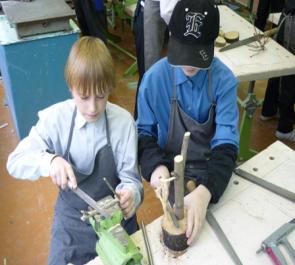 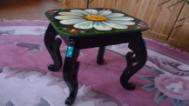 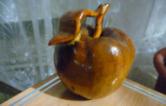 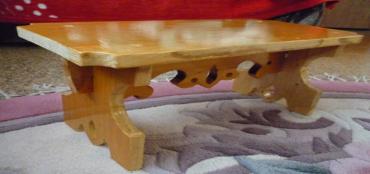 ЛЮБИТЬ И УМЕТЬ !
Вот так – шаг за шагом, мы и изучили всю азбуку творчества по изготовлению всего одной, но полезной во все времена и красивой вещи – детских салазок. Прошли тропою мастера. Достигли цели.
 Из букв складываются слова, из слов – предложения.
Ну так предлагайте! Творите, ищите и находите. Растите в творчестве, какую бы профессию вы не выбрали.
Удачи ВАМ!
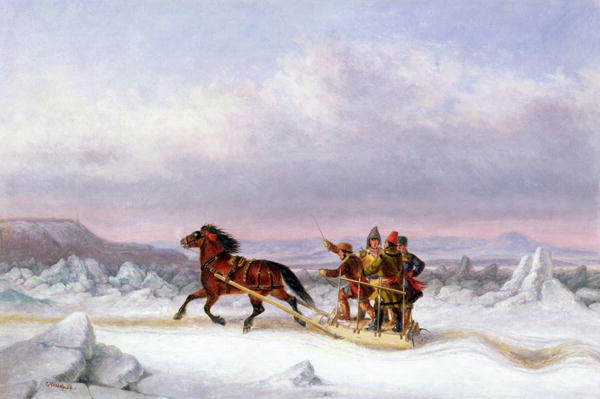